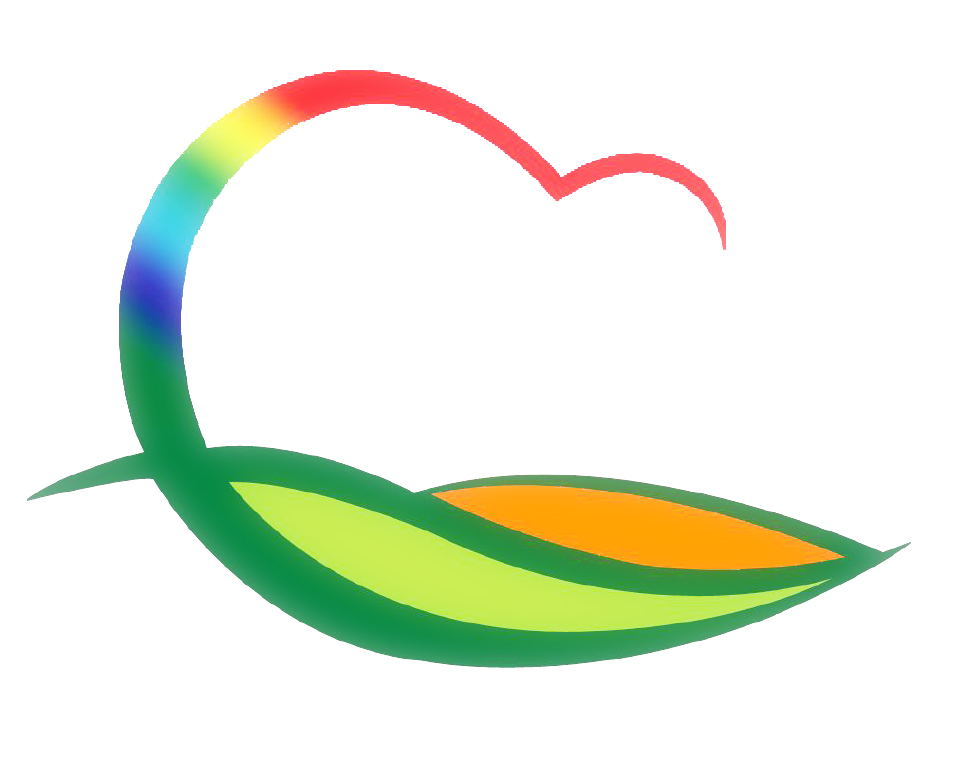 건 설 교 통 과
[Speaker Notes: 먼저, 지금의 옥천입니다.]
9-1.  가로등 전기안전점검 실시
기   간 : 3월중
대   상 : 영동군 일원 가로등 제어함 161개소
사업비 : 13백만원
내   용 : 가로등 및 제어함의 누전 및 절연상태 등 점검
9-2. 농어촌 버스 승강장 일제조사
실태조사 : 2. 26 ∼3. 4
현지확인 : 3월중
내      용 : 버스승강장 지붕균열, 퇴색, 훼손 등
9-3. 자동차관련 과태료 사전통지 및 부과 ·고지
대      상 : 주정차위반 및 정기검사지연 ·보험미가입자
납부기간 : 3. 15 ∼ 3. 31
   - 사전통지 : 303건(1월위반) 자진납부시 20%감경
      (불법주정차  133, 검사지연  96, 보험미가입 74)
   - 부과고지 : 199건 (12월 위반)
      (불법주정차 99, 검사지연 51, 보험미가입  49)
9-4. 군도 확.포장사업 추진
9-5. 도로유지보수 및 교량가설 사업추진
9-6. 농어촌도로 확.포장사업 추진
9-7. 농업용 저수지 국가안전대진단 점검계획 
기      간 : 2. 29. ~ 3. 18. (3주간) 
대      상 : 관내 저수지 55개소
내      용 : 관내 저수지 농업기반시설 관리규정에 따라  
                   점검 실시
9-8. 2017 신규 창조적 마을 만들기 사업 중앙 평가
기      간 : 3월중
대      상 : 매곡평전마을 외 4개 마을
참      석 : 각 마을 대표, 군 담당자
내      용 : 신규사업성 검토(대면심사)
9-9. 2016 농업생산기반시설 목적 외 사용료 징수  
대  상  건 : 118건
징수 기간 : 3. 2. ~ 3. 23. 
징  수  액 : 18백만원